App Inventor basics
   les listes
       & listes de listes            navigation, utilitaires                            et sécurité
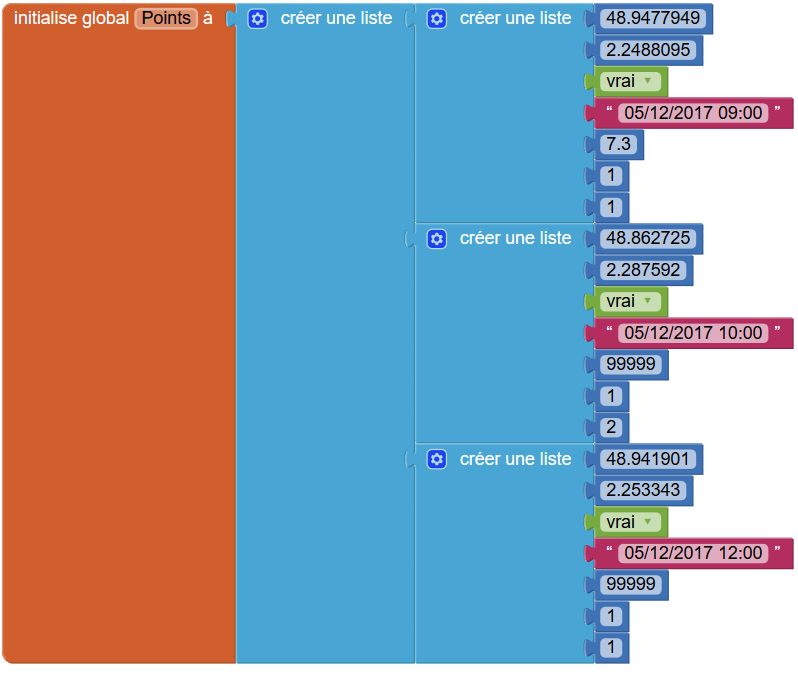 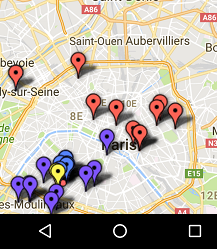 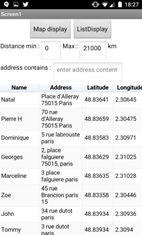 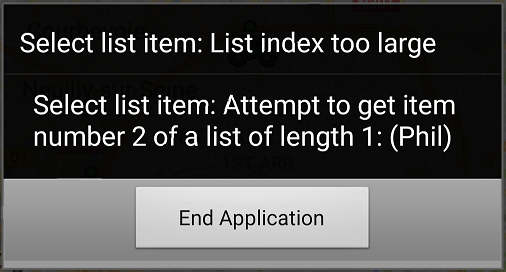 Les listes
Phil
Les listes permettent d’organiser les données, par exemple
la liste des noms de personnes
Wissem
Pierre
Sophie
Ralph
Iris
Liste des tags
Les listes
Phil
GeoLoc, …
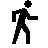 Les listes permettent d’organiser les données, par exemple
la liste des noms de personnes
la liste des données de chaque personne: sa localisation, son type         /ou son statut      /
Wissem
GeoLoc, …
geoloc
status
type
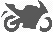 Pierre
GeoLoc, …
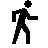 Sophie
GeoLoc, …
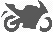 Ralph
GeoLoc, …
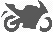 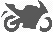 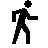 Iris
GeoLoc, …
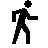 Liste des tags
Liste des données
Les listes
Phil
GeoLoc, …
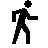 Les listes permettent d’organiser les données, par exemple
la liste des noms de personnes
la liste des données de chaque personne: sa localisation, son type         /ou son statut      /
Wissem
GeoLoc, …
geoloc
status
type
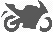 Pierre
GeoLoc, …
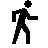 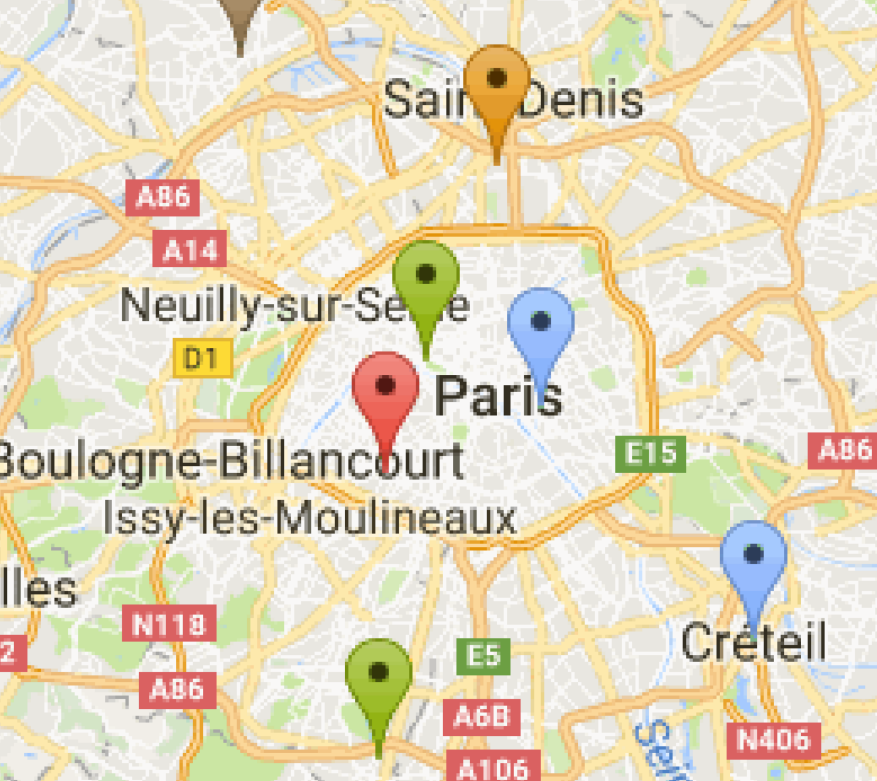 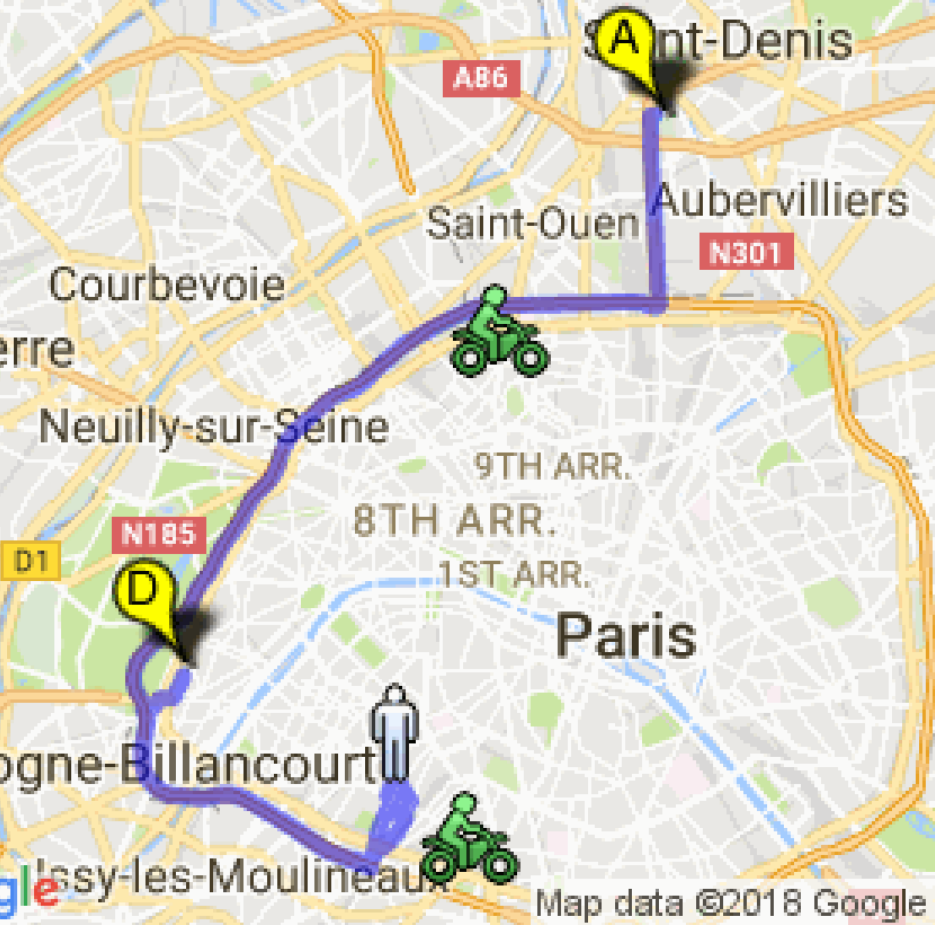 Sophie
GeoLoc, …
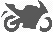 Ralph
GeoLoc, …
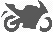 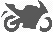 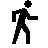 Iris
GeoLoc, …
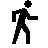 Liste des tags
Liste des données
Les listes
Phil
GeoLoc, …
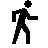 Les listes permettent d’organiser les données, par exemple
la liste des noms de personnes
la liste des données de chaque personne: sa localisation, son type         /ou son statut      /
Ces structures peuvent être imbriquées,ici on a :
une liste simple de noms,
une liste de données donc chaque élément est lui-même une liste de propriétés
Wissem
GeoLoc, …
geoloc
status
type
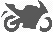 Pierre
GeoLoc, …
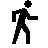 Sophie
GeoLoc, …
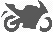 Ralph
GeoLoc, …
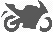 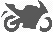 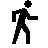 Iris
GeoLoc, …
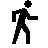 Liste des tags
Liste des données
Définition des listes
Prenons ces deux listes de noms (tags) et de propriétés (data) 
On peut créer une listeDesTagsDePoints avec deux nomset les propriétés de chacun dans une listeDesDataDePoints avec (latitude, longitude, type et statut)
On utilise pour ça le bloc créer une liste ou make a listà deux niveaux pour les listes de listes
Dans le cas des données de  point, chaque attribut a un sens différent,pour s’en rappeler, on va définir des constantes et un modèle
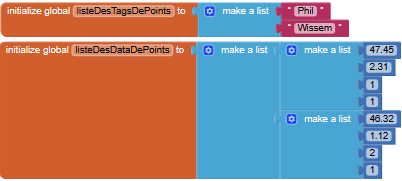 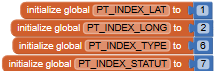 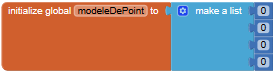 Création d’une liste
On peut créer une nouvelle liste avec les instructions
Créer une liste ou Make a List
Créer une liste vide ou Create an empty list,
Copier liste liste ou Copy list list
Dans une liste, il faut distinguer 
le nom de la liste (celui de la variable), 
et le contenu de la liste (les données elles-mêmes)
Plusieurs noms peuvent correspondre à un seul contenu
avec                                                 liste1 et liste2 sont deux listes différentes
avec                                     liste1 et liste2 sont deux noms de la même liste
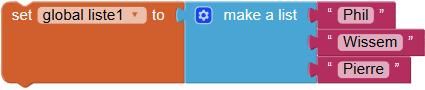 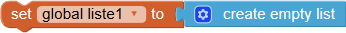 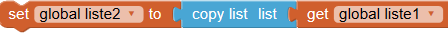 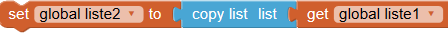 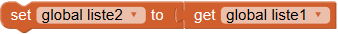 Navigation en lecture
La première chose à faire pour lire le contenu d’une liste, c’est de s’assurer que c’est une liste,
Ensuite on peut demander
le contenu correspondant à un index (ou numéro) dans la liste,
ou le numéro correspondant à un contenu
Pour le 1°cas, il faut connaitre la longueur de la liste. Elle est également utilisée dans les boucles
La demande d’un index qui n’existe pas renvoie une erreur
La demande de l’index d’un contenu qui n’existe pas renvoie 0
Les blocs importants sont les quatre premiers
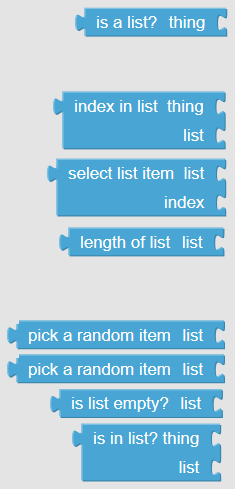 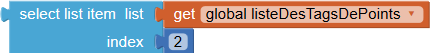 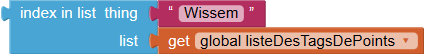 Navigation en Mise à jour (écriture)
On peut
Ajouter des éléments à la liste
à la fin,
ou à un index particulier
Remplacer un élément de la liste
Supprimer un élément de la liste
Ces trois blocs utilisent l’index qui doit être valide
ou ajouter une liste à une autre
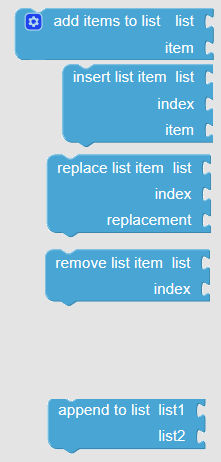 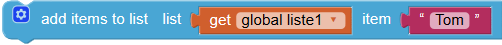 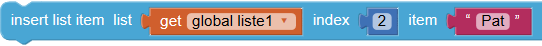 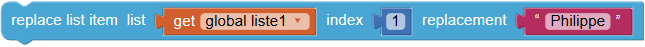 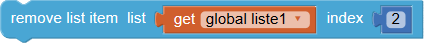 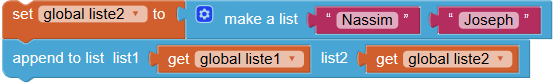 Faites des Exercices !!!
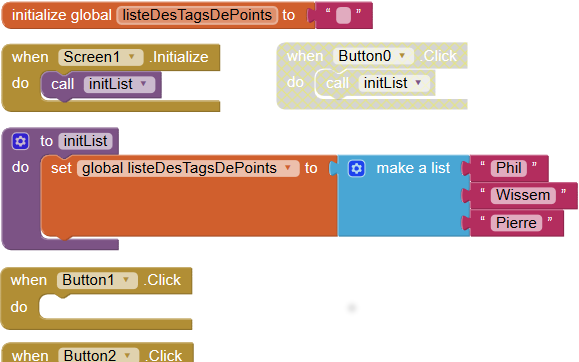 Créez un projet App Inventor avec un label, des boutons, et ces blocs.Puis faites les exercices décrits dans les documents du cours ou sur le site Web.
lisez/affichez l’item de la liste à l’index 3
lisez/affichez l’index correspondant à "Phil" 
lisez/affichez l’index correspondant à "Mike" 
lisez la valeur à l’index 4 
ajoutez Tom à la fin de la liste, et affichez la liste dans le  label
ajoutez Pat à l’index 2, et affichez la liste dans le  label
remplacez Phil par Philippe, et affichez la liste dans le  label
Ensuite, désactivez Screen1.Initialize et activez Button
Que se passe t-il si vous ne cliquez pas sur Button0 ?
Modifiez vos scripts pour qu’ils ne se terminent JAMAIS en erreur
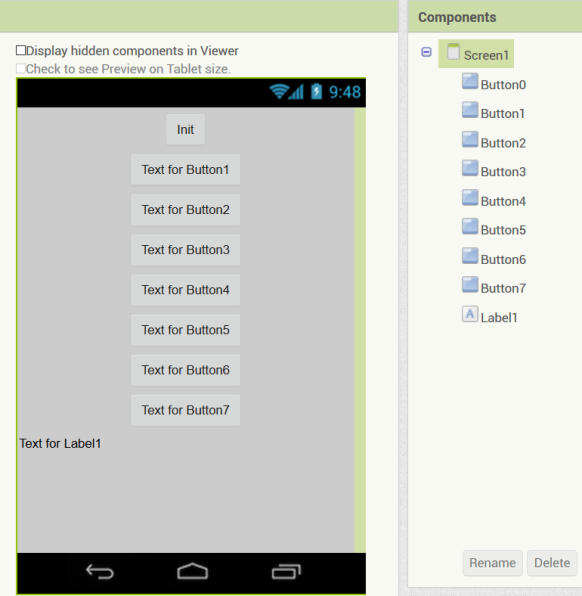 Typologie courante des listes
Les listes sont surtout utilisées dans deux (ou trois) modes :
pour contenir une liste d’éléments homogènes, comme une liste de personnes, de points, …
pour contenir les différentes propriétés d’un objetcomme sa latitude, sa longitude, son type, … 
Pour App Inventor, pas de différence, mais pour nous OUI!!!
Dans la 1° liste, on va ajouter ou retirer des points en permanence 
Dans la 2° liste, chaque point sera toujours défini avec la même liste d’attributs,chaque point est conforme à un modèlechaque attribut a un sens bien défini.
	Il est important de les expliciter.
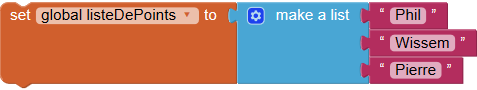 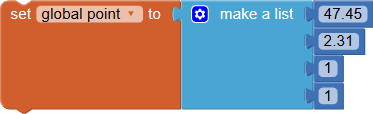 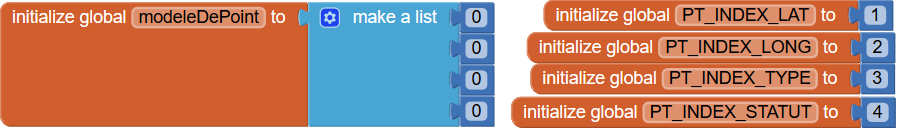 Les listes de listes
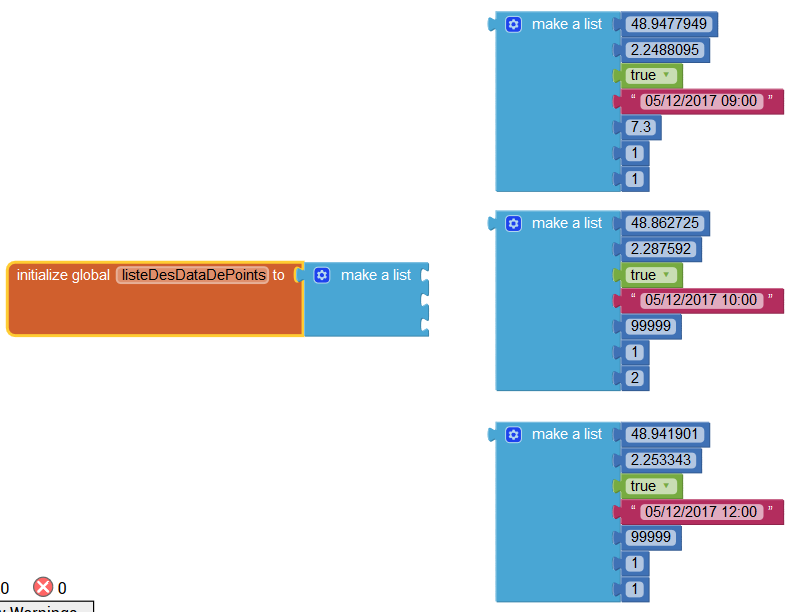 La combinaison des deux types de listes permet d’organiser et gérer les données,
Par exemple si on a une liste de points
Les données de ces points peuvent êtredans une 2° liste de même longueur, dont chaque élément contient les données du point au même index.
listeDesDataDePoints est une liste de listes
ses éléments sont conformes à un modèlelatitude, longitude, validité, date, distance, type et statut
Nota : App Inventor propose également une forme de type dictionnaire (clef,valeur)
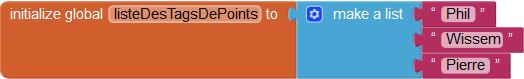 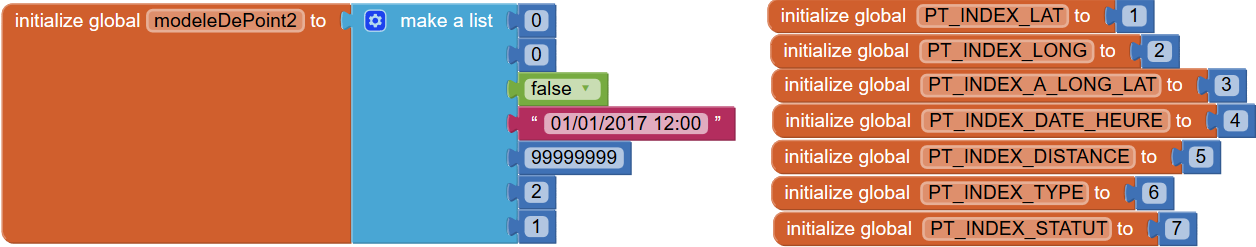 Naviguer dans une liste de listes
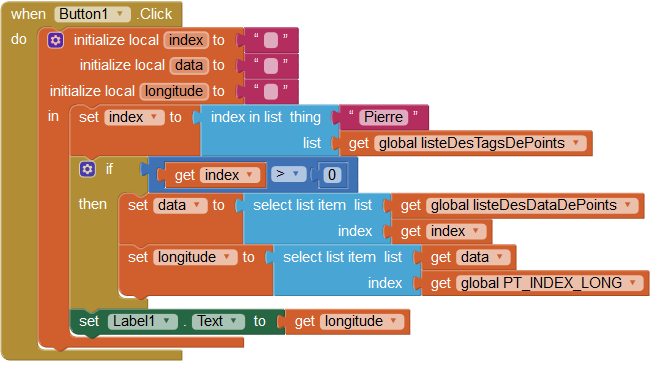 Comment obtenir la longitude du point Pierre ?
1. Rechercher son index dans listeDesTagsDePoints
2. Si il a été trouvé (index >0) sélectionner les données                     au même index dans la listeDesDataDePoints
3. Dans la liste data sélectionnée récupérer les données                     à l’index de la longitude  PT_INDEX_LONG
On peut faire la même chose sans variable intermédiaireUne ligne à lire de droite  gauche
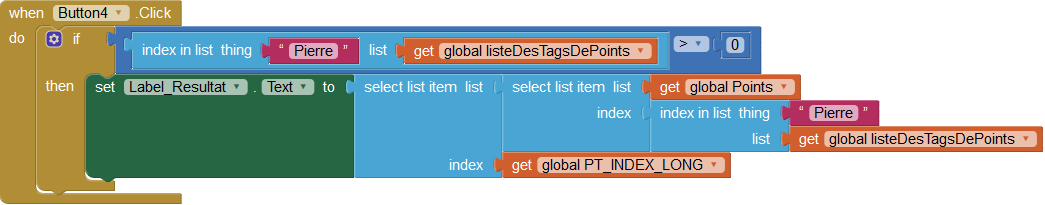 Listes : bonnes pratiques ?
Si vous ne voulez pas de changement au contenu d’une liste, transmettez toujours une copie, par exemple dans un appel de procédure ou avec un modèle
Dès que vous définissez une liste, définissez IMMEDIATEMENT une procédure qui contrôle la conformité de ses éléments à un modèle,
Vérifiez que les données sont bien des listes avant de les traiter comme telles et que les index demandés ne dépassent pas la taille de la liste
Ne laissez jamais rentrer, un élément ou une mise à jour non vérifiée  
Quand vous exploitez des listes liées entre elles (ex : liste de tags et liste de leurs données) utilisez des procédures qui masquent le détail de navigation,
Faites des exercices!!!
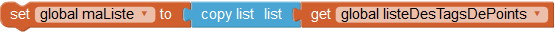 Exemples
Reprenons le cas de points géo-localisés échangés sur le web,avec une listedeTagsdePoints et une listeDeDataDePoints  conformes à la liste modeleDePoints :
Les routines de base que l’on met en place comprennent :
data(tag) : renvoie la liste des données correspondant à un tag dont on donne le nom, avec répercussion des modifications dans la source. Renvoie une valeur vide si le tag n’existe pas.
tagValide?(tag) : vrai si le tag est valide, i.e. une chaine non nulle, sans espace (blanc) et qui –dans notre exemple – ne commence pas par "_" 
tagDataValide?(data) : vrai si data est conforme au modèle modeleDePoints
tagEtDataTousValides? : vrai si tous les tags et toutes les données sotn valides dans les listes listedeTagsdePoints et une listeDeDataDePoints
Exemples : utilitaires de navigation et contrôle
(adossé aux variables listeDesTagsDePoints, listeDesDataDePoints et modeleDePoint)
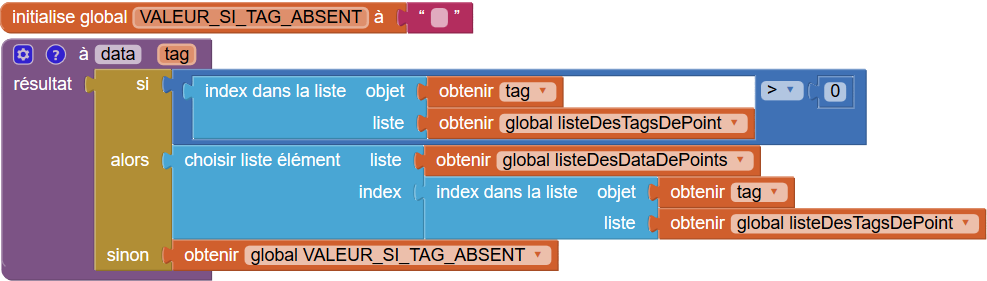 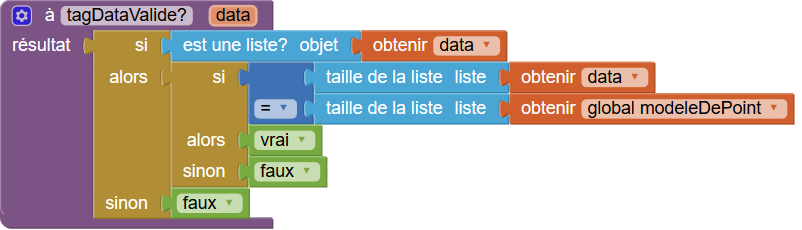 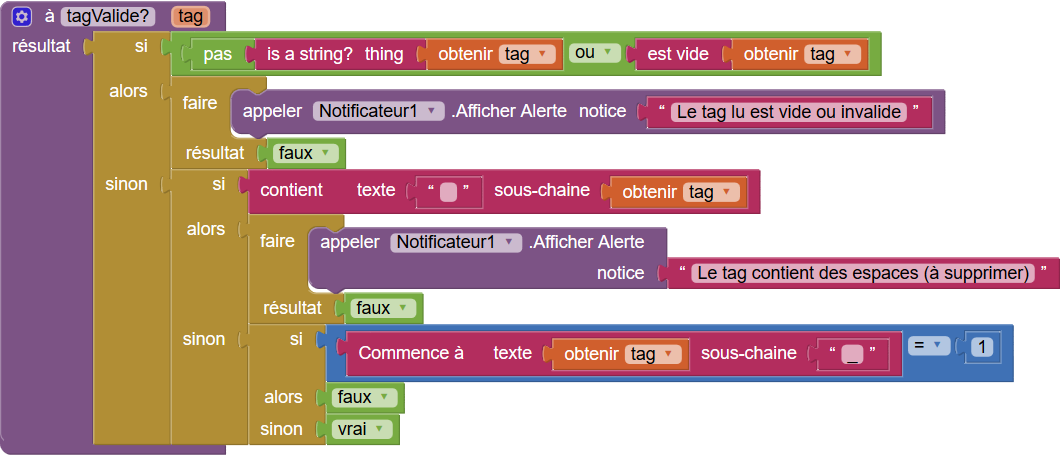